Adabiyot
10-sinf
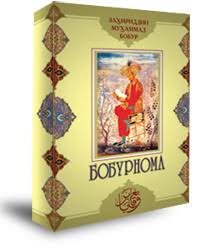 Mavzu: “Boburnoma” asaridagi joy nomlari va  tarixiy  voqealar  tahlili
Hirot  tasviri
Gozurgoh, Alisherbekning bog‘chasi va Juvozi Kogaz va Taxti ostona, Pulikoh, Kahdiston, Bog‘i Nazargoh, Ne’matobod va Sulton     Ahmad mirzoning maqbarasi, Gavharshodbegimning madrasa va maqbarasini…
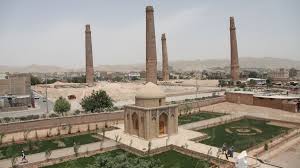 Hirot imoratlari
Oqsaroy, Puron, Sufayi Tirandozon (o‘q otuvchilar  supasi), to‘rt tarafidagi to‘rt imorat qal’aning besh darvozasi: Malik, Iroq, Feruzobod, Xush va Qipchoq, Bozori Malik va   Chorsu darvozalari, Badiuzzamon mirzoning Injil daryosi yoqasidagi madrasasi.
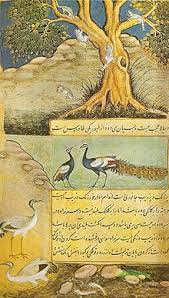 Navoiy bunyod etgan maskanlar
Alisherbekning “Unsiya” atalmish  yashaydigan uylarini, “Qudsiya” maqbara va Masjidi Jome, “Xalosiya” va “Ixlosiya” nomli hammomlarini, madrasa va xonaqohni, “Safoiya” va “Shifoiya” atalmish  shifoxonalarini oz fursatda aylanib chiqdim.
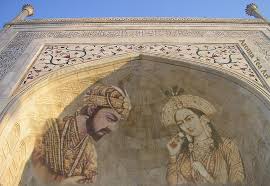 Kobul  tarovati
Bahorda Boron cho‘li, Choshtuba dashti va Gulbahor tog‘ etaklari juda fayzli bo‘ladi. Sabzasi Kobul viloyatining o‘zga yerlariga qaraganda xiyla yaxshi bo‘ladi: turli-tuman lolalar ochiladi.
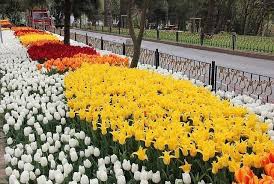 Tarixiy voqea
Sulton Saidga: “Bizda sizning qancha haqqingiz borki, siz bunday qildingiz? Juda g‘alati ish bo‘ldi” - deb yozdik. “Agar huquqnin nazarda tutib, Badaxshonni farzandimiz Sulaymon mirzoga bersangiz yaxshi bo‘lardi” - dedik.
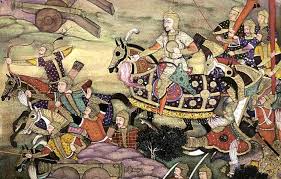 Haqiqatmi yoki badiiy to‘qima?
“Uning evaziga dunyo molini berish qanday bo‘ladi. Men unga o‘zimni fido qilurmanki, u juda mushkul ahvolda qolibdi”. Uch qatla boshidan aylanib: “Har qanday darding bo‘lsa men oldim”, - dedim. O‘sha zamon men og‘ir bo‘ldim, u yengil  tortdi.
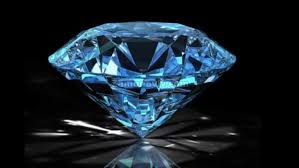 Mavlono Shihob Muammoyi
1. Muvoffaqiyatlari baland      
    2. Himmati arjumand
    3. Viloyat olmoq
    4. Viloyat saqlamoq
    5. Ma’murlik 
    6. Tangri taollo bandalariga turmush kengchilligi                  niyati
    7. Lashkarning   ko‘nglini  qo‘lga  olish
    8. Adolat  qilmoq
Mustahkamlash
“Boburnoma”da tarixiy  shaxslar  temuriy shahzodalardan kimlarning  nomi keltirilgan?
1
Javob
Husayn Boyqaro  farzandlari - Muzaffar  mirzo, Ibn Husayn mirzo, Badiuzzamon mirzo, Jahongir mirzo, Nosir mirzo.
Mustaqil bajarish uchun topshiriq
Darslikning 127-148-betlarida berilgan “Boburnoma” 
(asrdan parcha)ni  
o‘qib organish!